电动式行吊示意图
1.主电源有华触线和集电器组成，电压是交流380V。序号分别为PE  L3  L2  L1如图。


2.电控箱分布图，漏电保护，变频器0.75KW，变频器1.5KW。如图
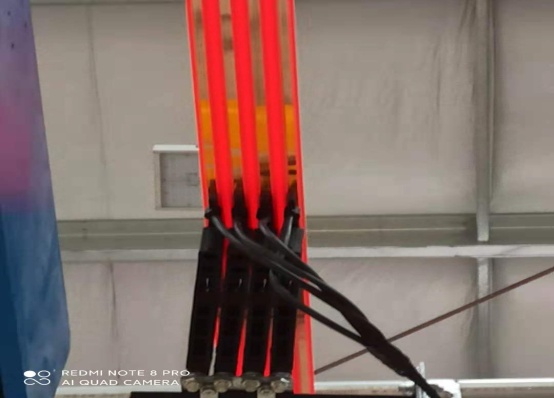 PE
L3
L2
L1
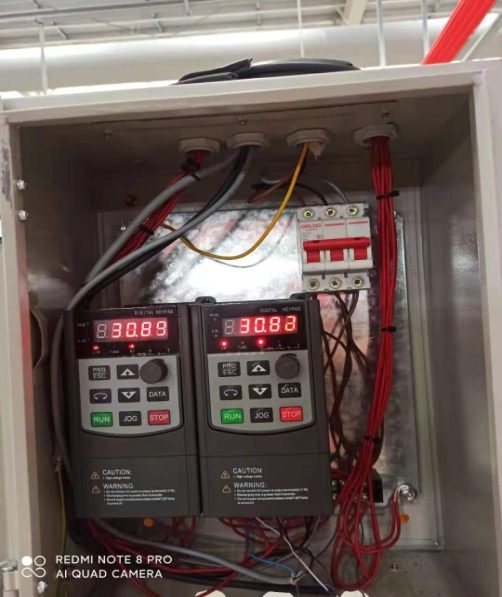 1.5KW
0.75KW
3. 变频器接线方式及作用，如图。




4.电动葫芦接线功能如图。（变压器进线380VH1 H4。出线24V X1 X2）
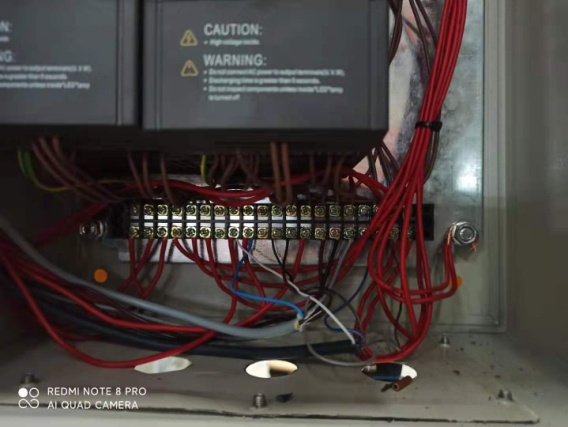 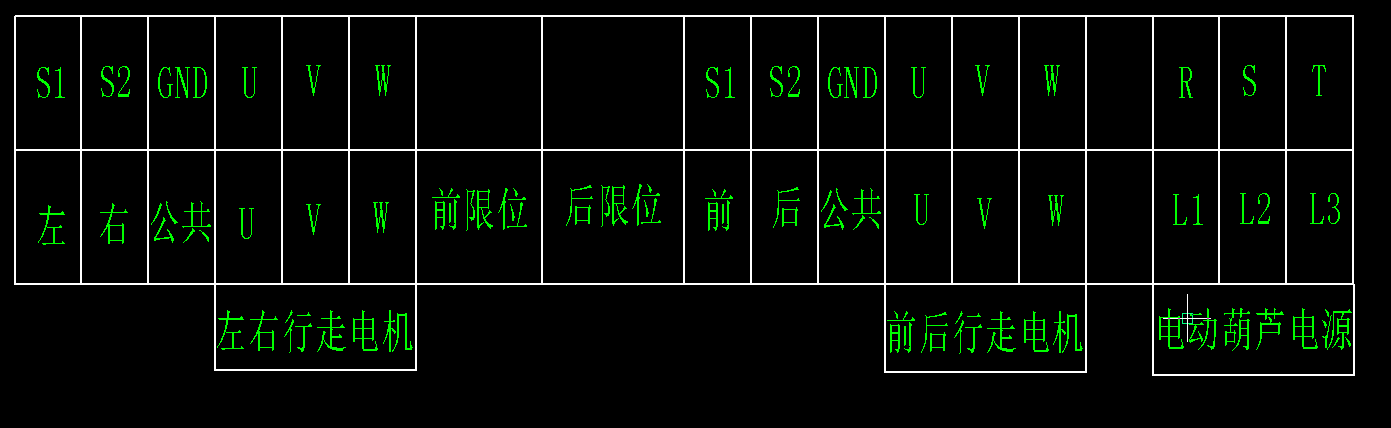 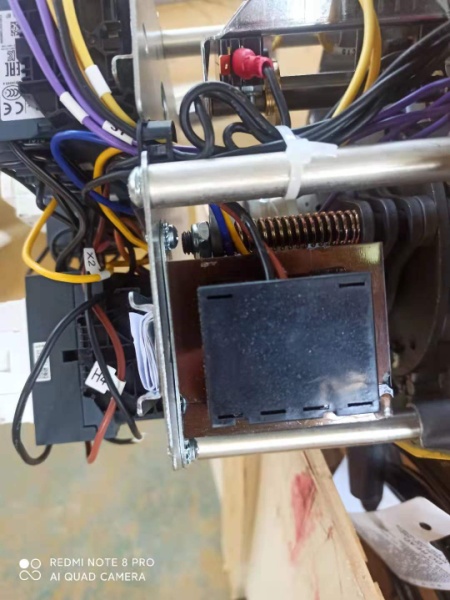 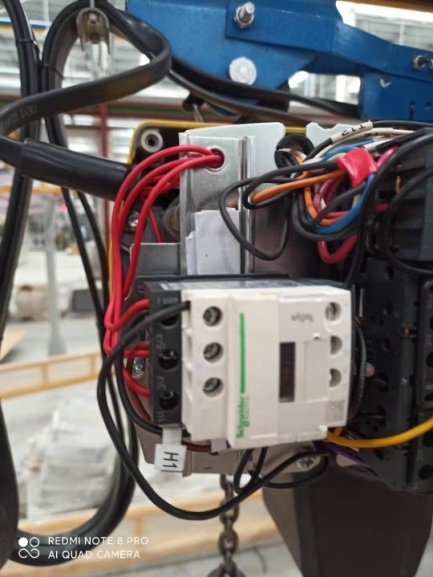 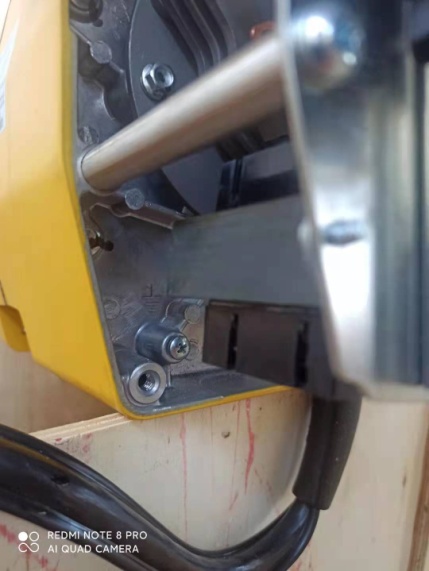 L3接5
L2接3
PE接口
1#变压器
L1接1
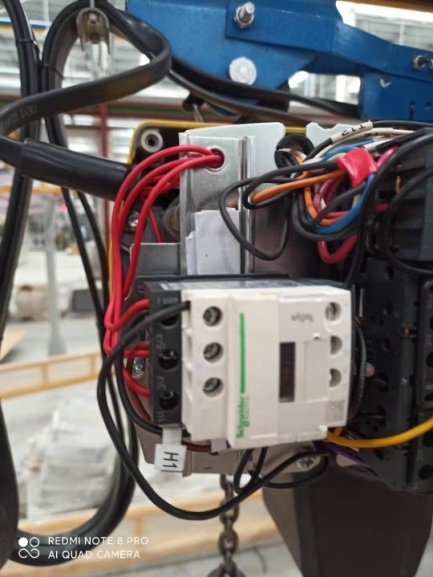 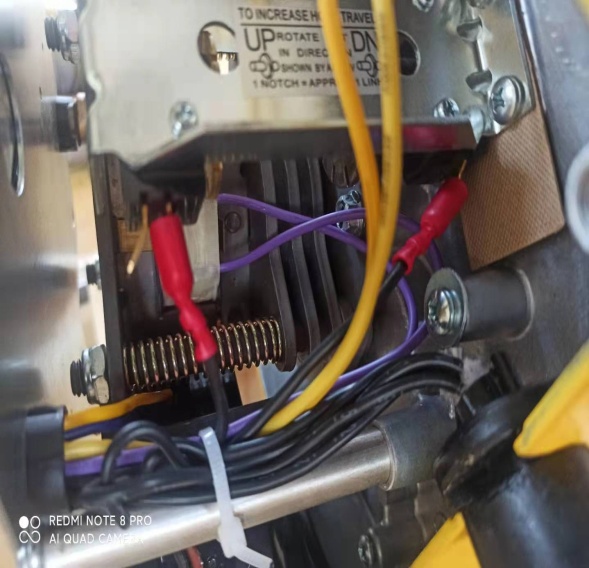 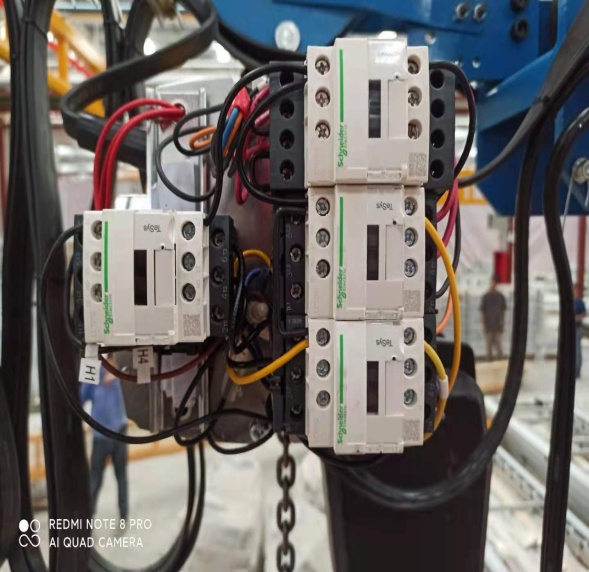 5#快速接A2
2#急停接A1
3#上升接口
4#下降接口
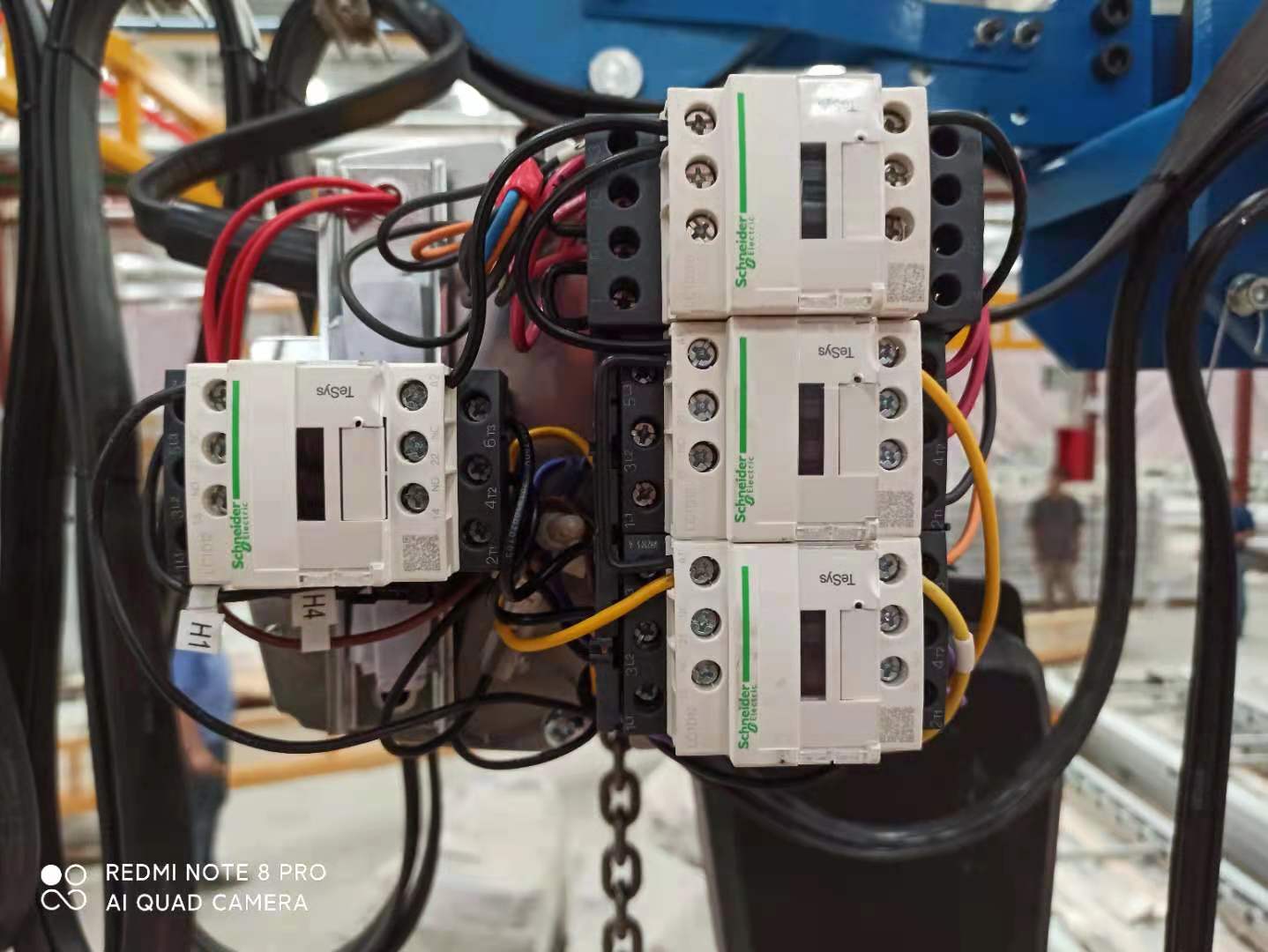 快速接触器
慢下接触器
急停上电接触器
慢升接触器
5.按钮手柄接线序号。
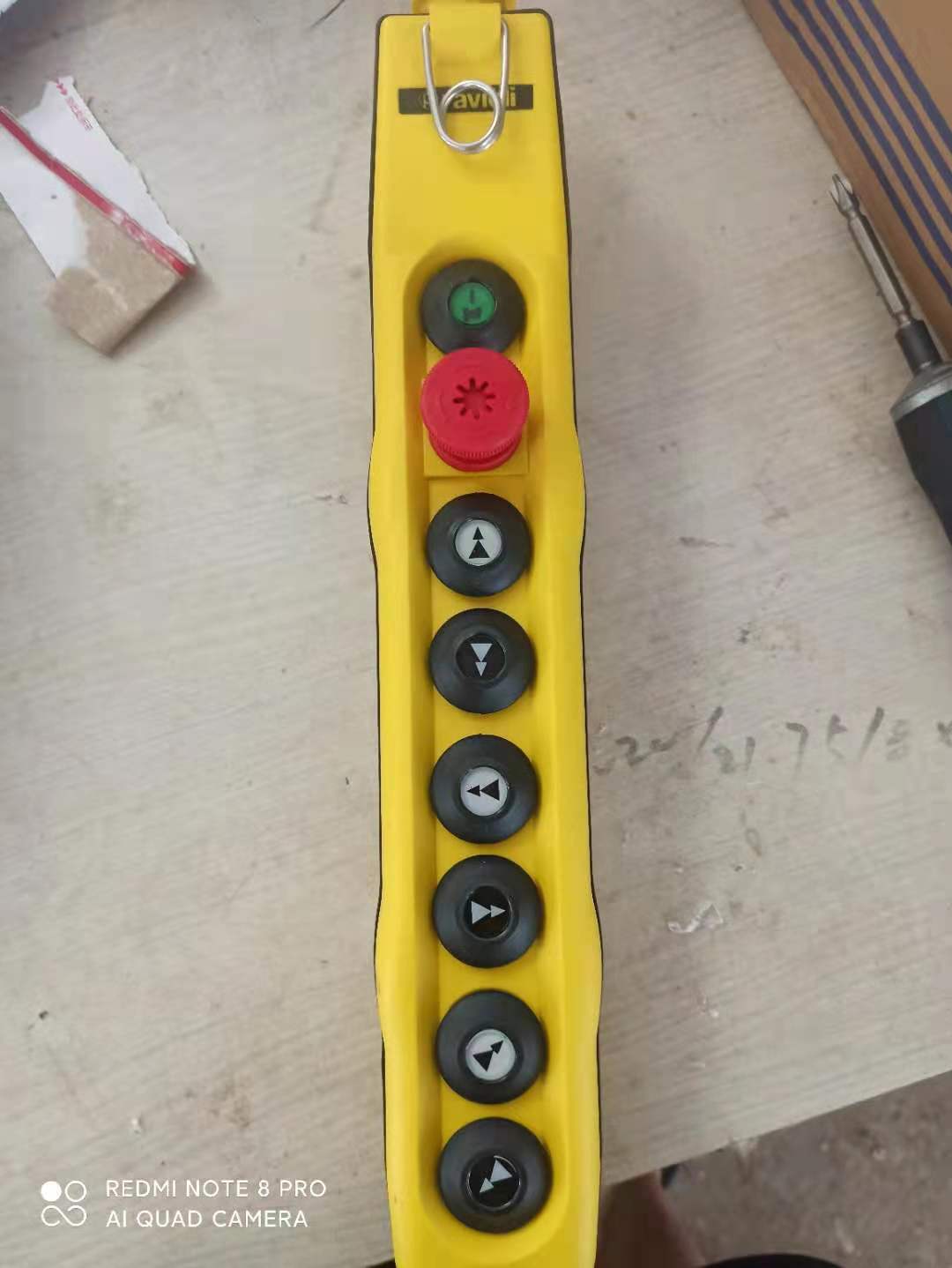 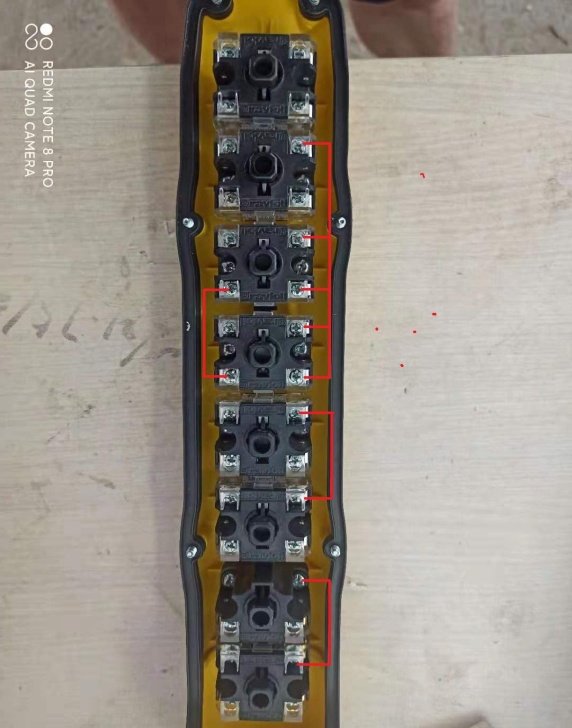 2#急停
1#24V
急停
3#上升
上升双速
4#下降
下降双速
5#快速
10#左右公共端
6#左
左
7#右
右
8#前
11#前公共端后
前
9#后
后
6.无线遥控接线和序号。 






                                                                     *灯闪烁   表示已上电，                                    
                                                                                                                                                 未接收信号。
                                                                                                                                          *灯敞亮  表示已接收信号                                                                                                                                 号，由发射机控制。
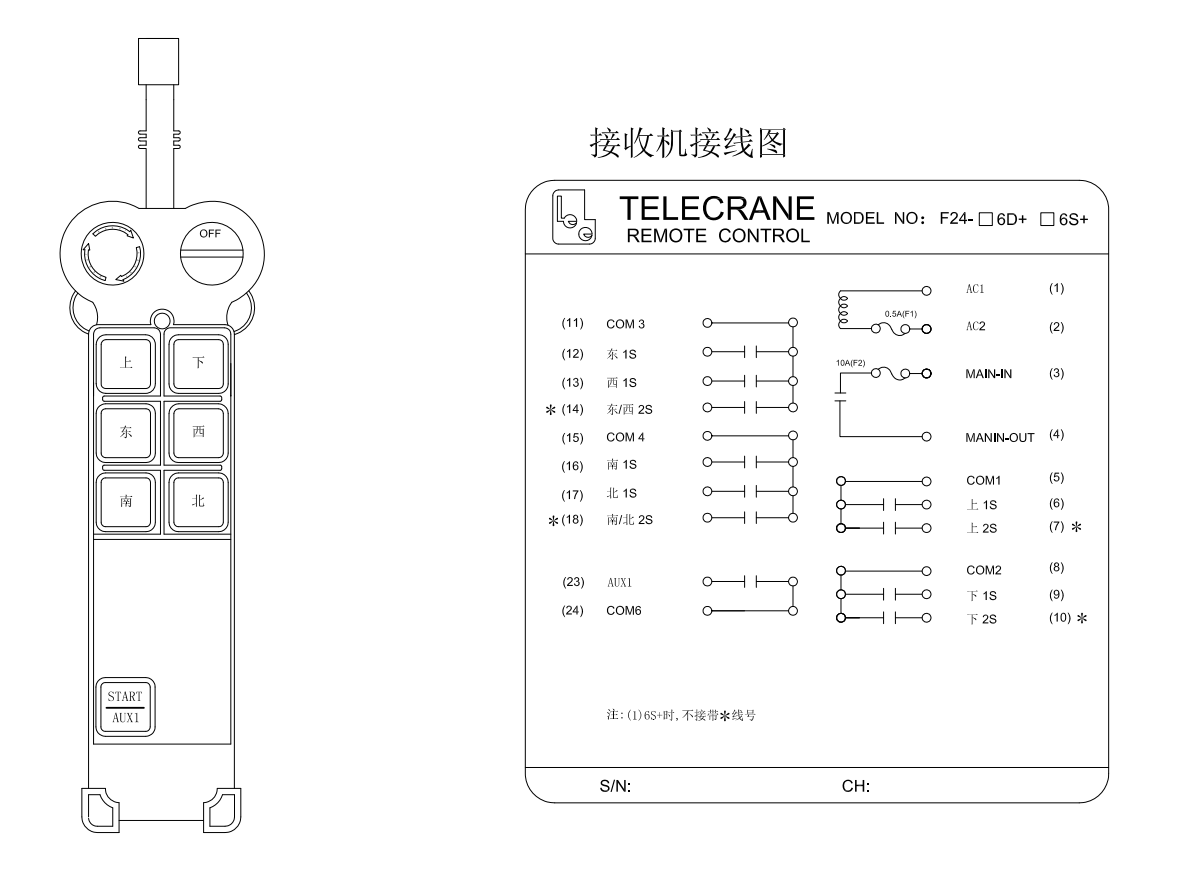 接收机接线图
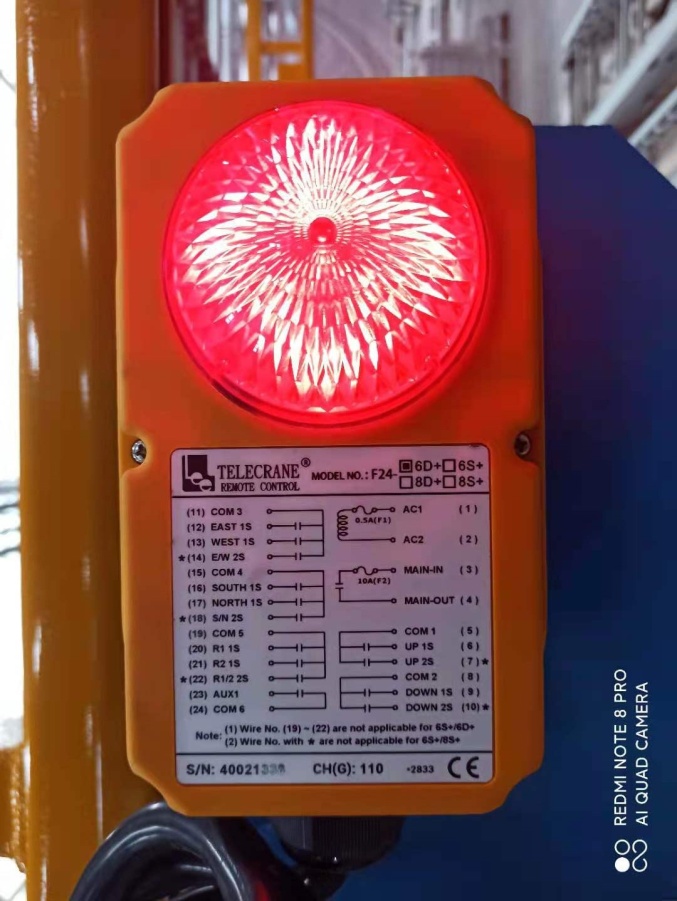 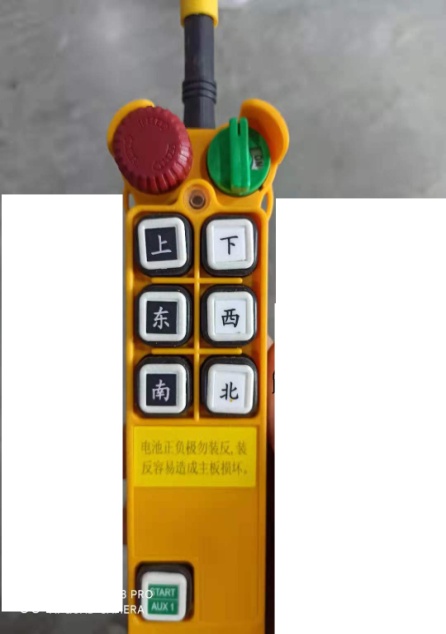 发射机
接收机
6.1发射机的使用步骤。
 1.把总开关旋转到ON。
 2.把急停旋转到上位。
 3.按START/AUX1确认键，
     确认接收器的灯是常亮状态。
 4.按功能键发射机的灯显示红灯，请重新
    按照步骤123设置。
 5.按功能键发射机的灯显示绿灯，接收器的
     灯会闪烁。
6.按功能键发射机的灯不显示，检查电池是 
    否按要求安装，电池是否有电。
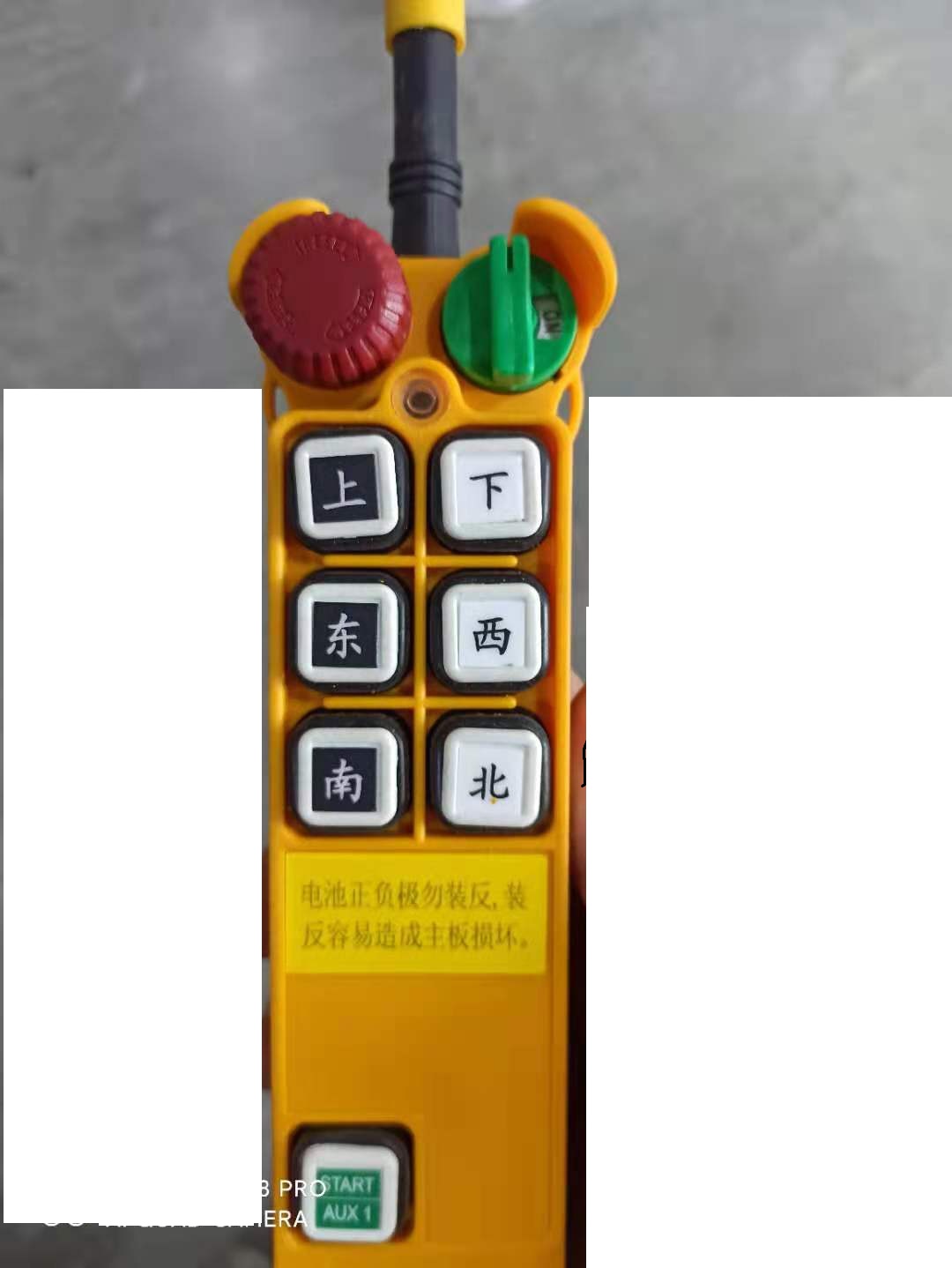 无线遥控接线序号
手柄控制接线序号
6.2发射机的接线实物图。
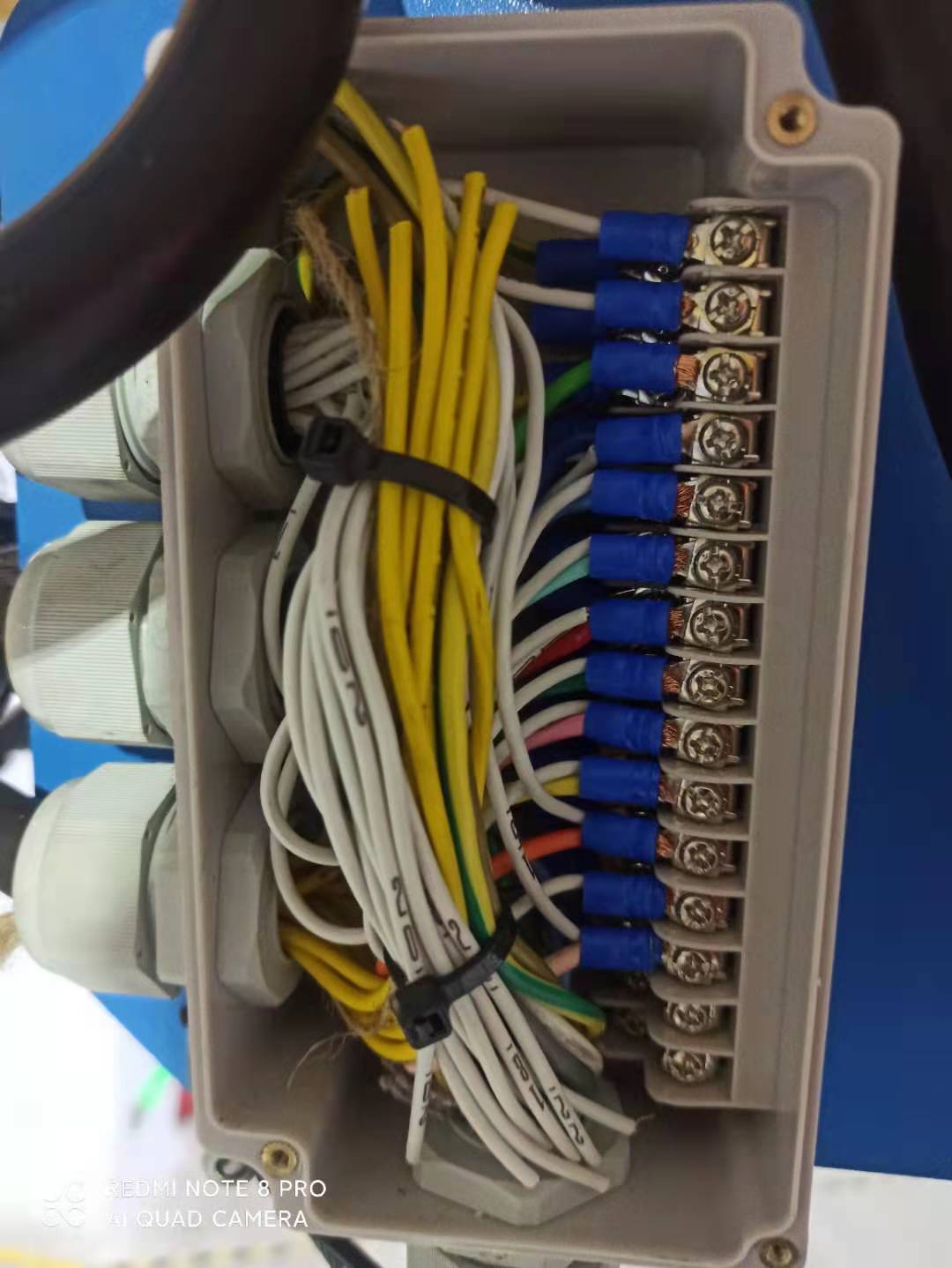 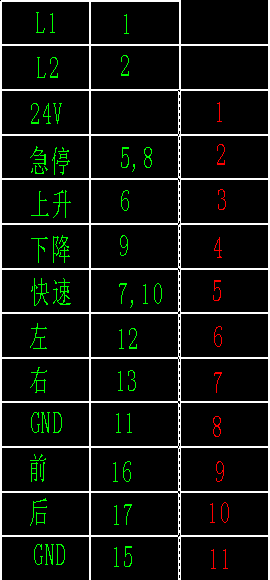 电源
电动葫芦接线
电控箱接线
7.电动葫芦接线图
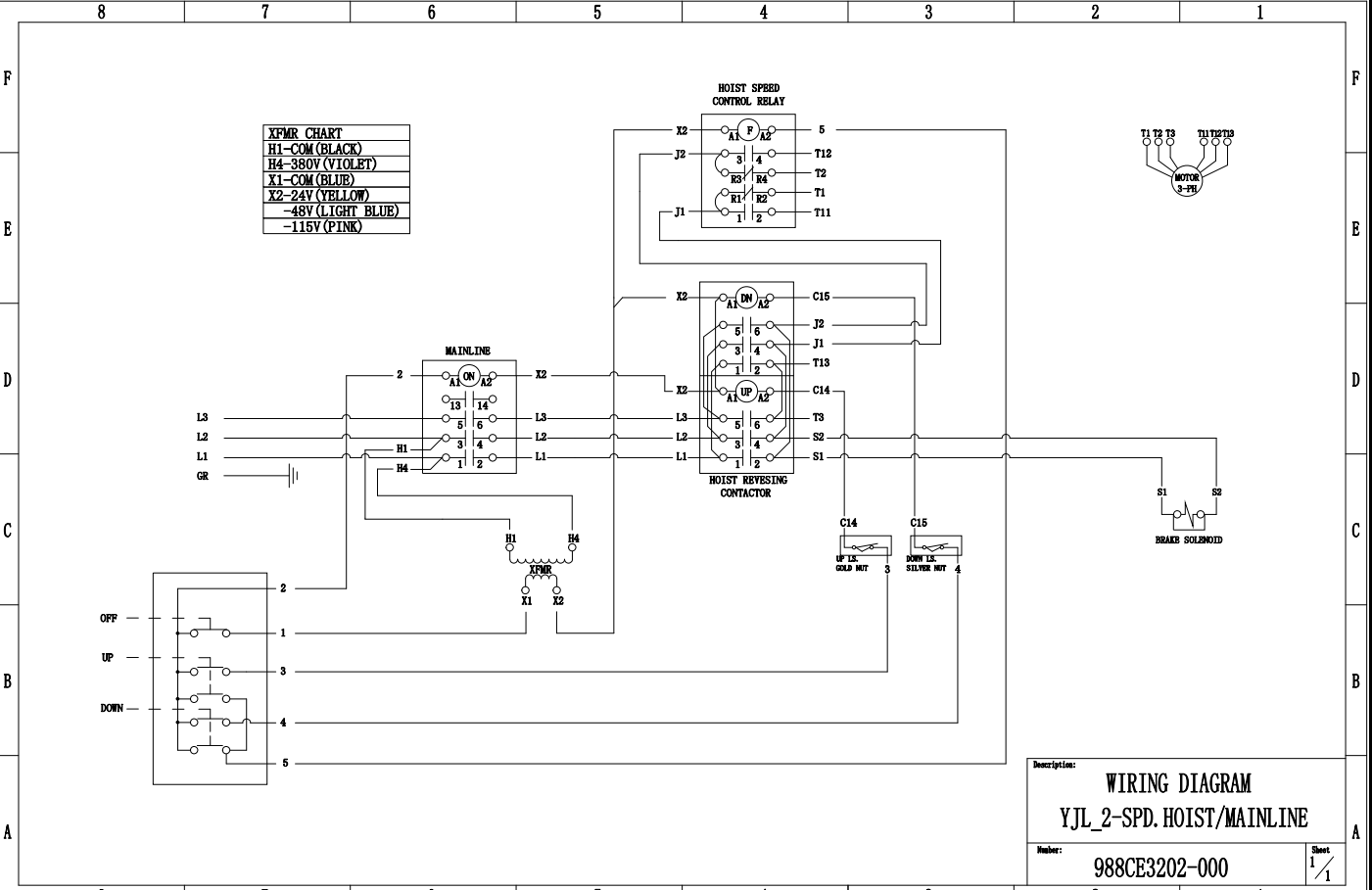